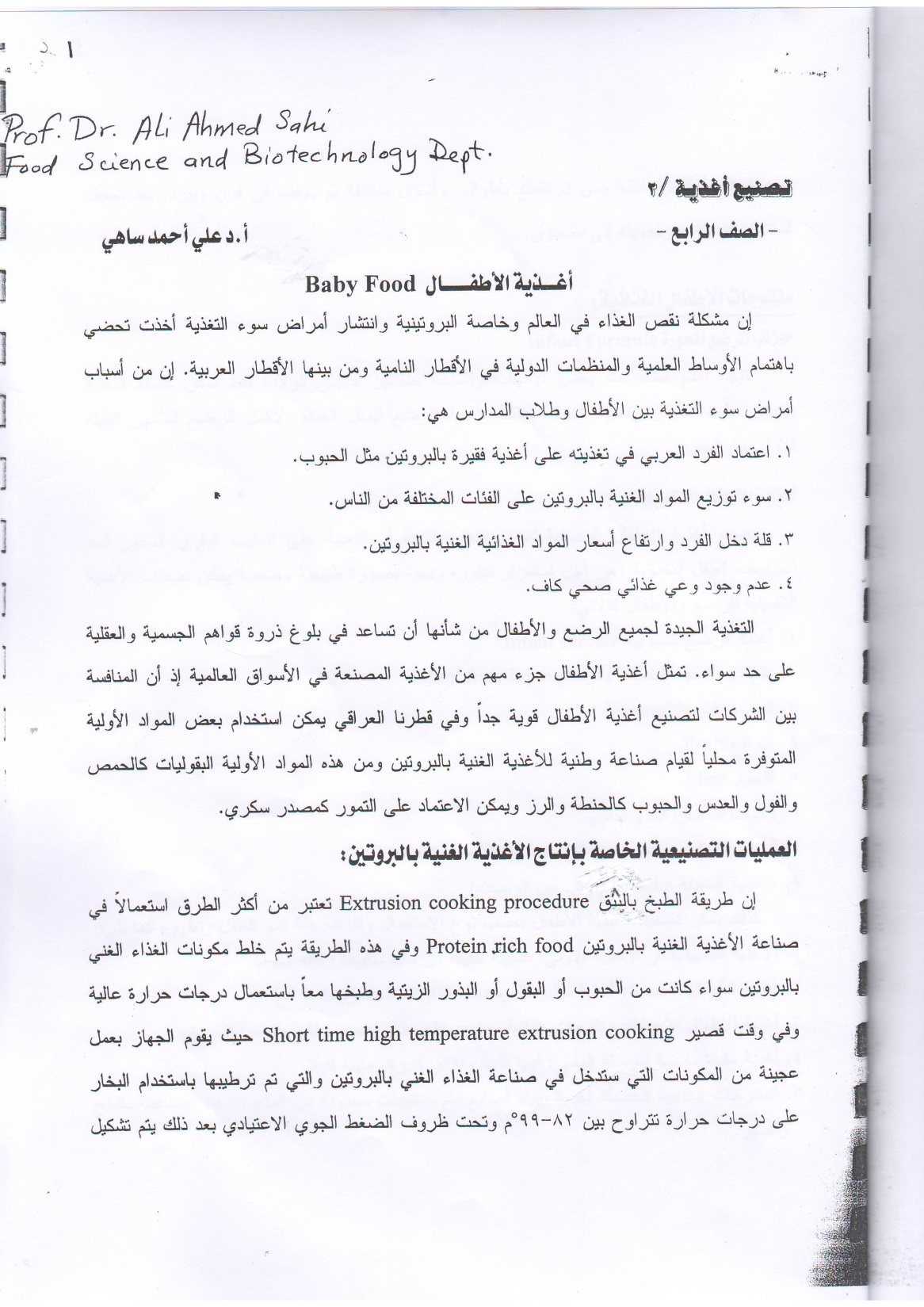 خطوات صناعةغذاء الاطفال الجاهز سوبرامين المصنع بالجزائر بالتعاون مع UNICEF OWHoوFAO
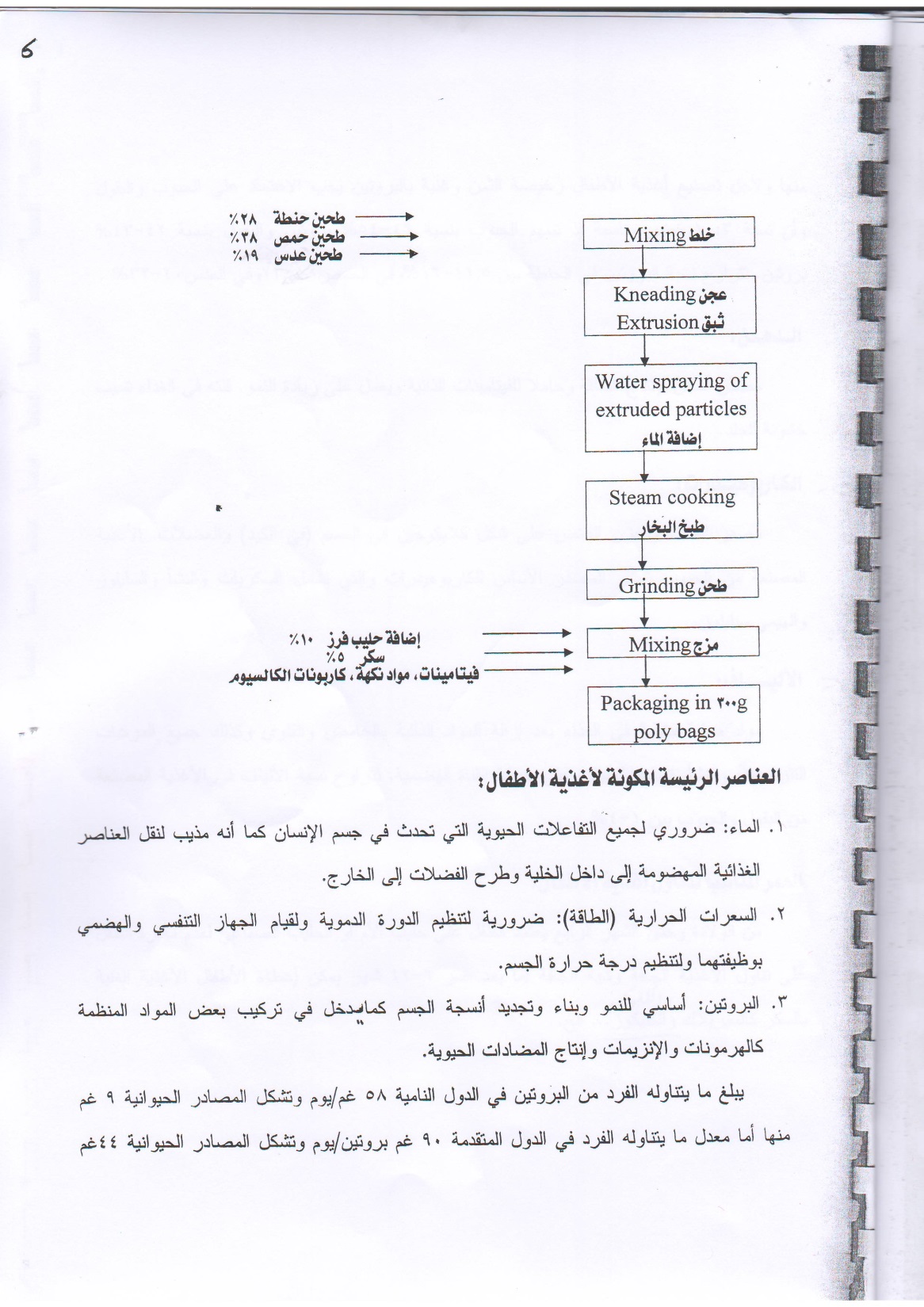